佐渡ジオパーク学習モデルコース
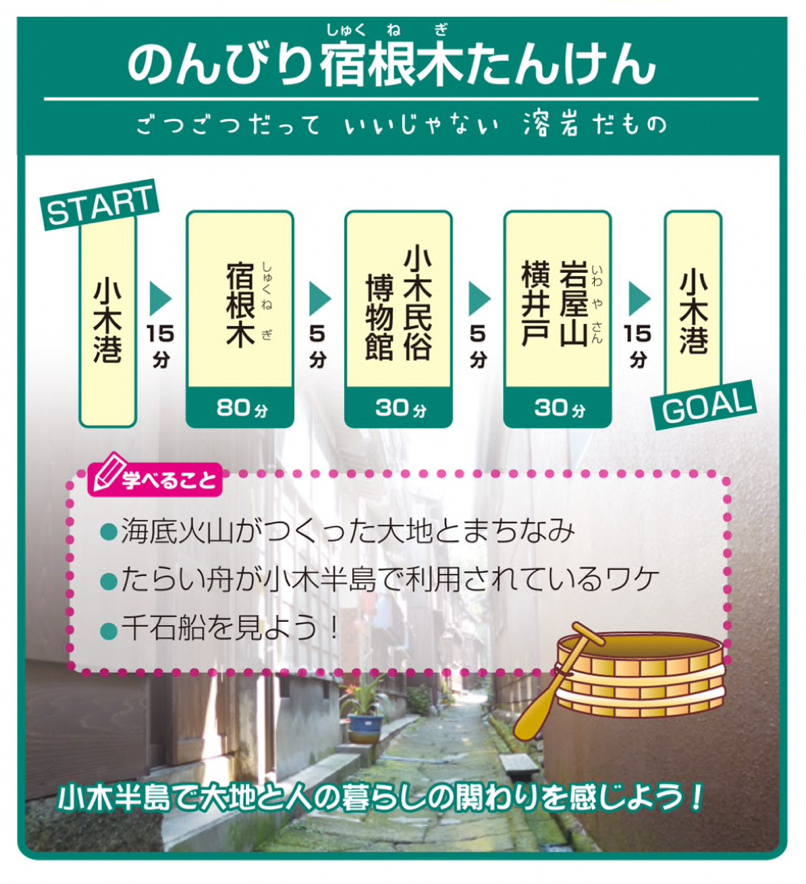 学年・クラス
名前
日程表
1
はんぎり船頭さんへインタビュー！
宿根木
Q.はんぎりって何？　どういう意味？








Q.何に使うの？











Q.海岸のどんな場所で使われるの？
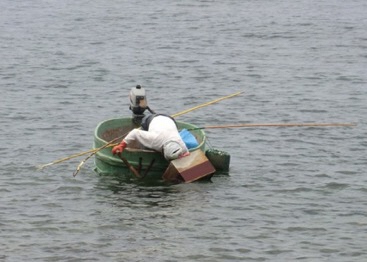 2
宿根木ウォークラリー！探検マップ
宿根木
探検のやりかた
制限時間内に、チェックポイント①〜⑧をできるだけたくさんまわり、回答用紙に答えを記入しよう。
☆注意事項☆
・走ってはいけません。
　・集落の中で大きな声を出してはいけません。
　・人にあったら、あいさつしましょう。
制限時間
30分
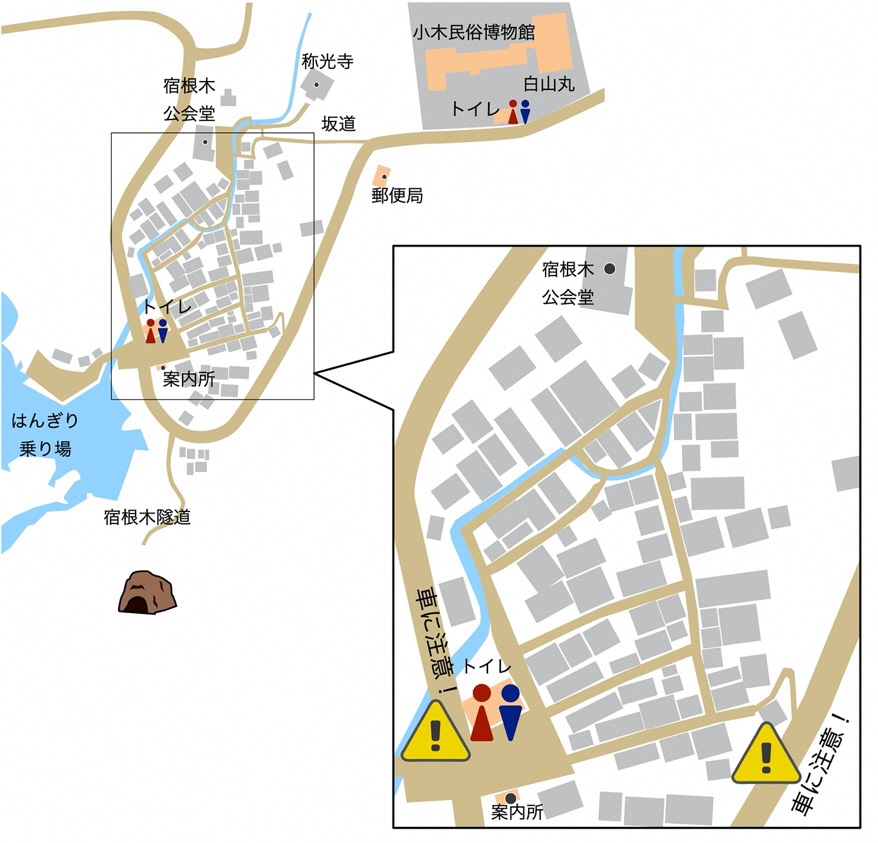 4
3
5
6
4
1
5
7
8
3
スタート・ゴール
5
6
宿根木集落の中にたくさんあるよ
2
5
1
もしも道に迷ったら…
川を探して、川沿いの道を下ると
はんぎり乗り場に戻れます。
3
ウォークラリー！回答用紙
宿根木
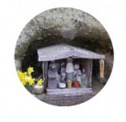 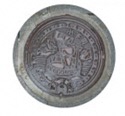 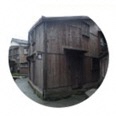 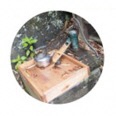 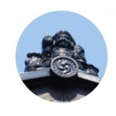 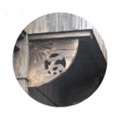 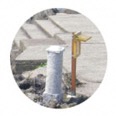 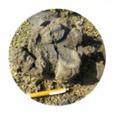 得点(１問10点)
/100点
4
千石船の中の石を探そう
小木民俗博物館
チェックポイント⑦
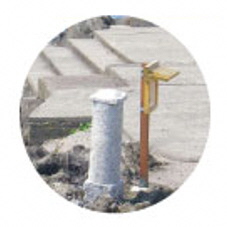 同じ石を探そう！
千石船展示館の中に、船つなぎ石と同じ石があります。
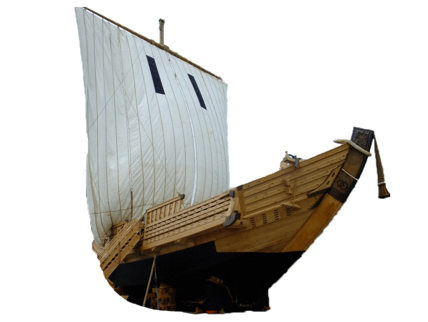 船つなぎ石と同じ石は、船の　　　　　　　　　にあります！
船のバランスを取るために石が使われました。
千石船は、昔、日本中を行ったり来たりしていました。
船つなぎ石は、行った先で船に積まれ、佐渡に運ばれてきました。
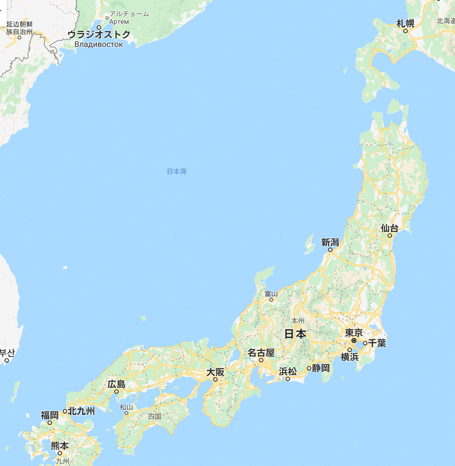 北海道
佐渡
大阪
5
小木半島のなりたちを考えよう!
小木民俗博物館
左の図と合っている説明はどれかな？　線で結ぼう！
A 大きな地震が繰り返し発生し、小木半島（宿根木）は徐々に海の中から持ち上がって行きました。
①
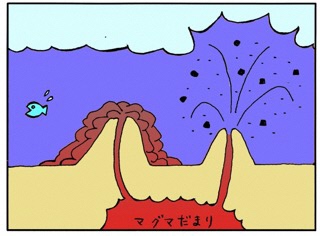 B 大昔、小木半島は海の底にありました。小木半島の土台になる溶岩が海中に流れ出しました。
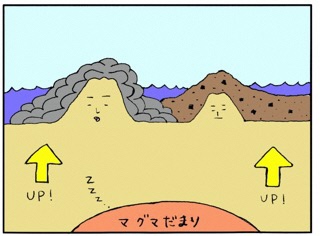 ②
C 再び地震が起こり、浅い海底が陸地になりました。この新しい大地に人が住み、海岸の石を煙突や家の土台に利用しています。
水深が浅く岩が見え隠れする海岸では、たらい舟が利用されています。
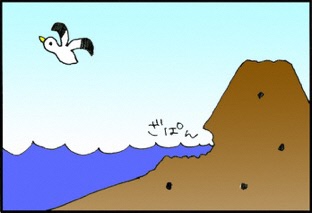 ③
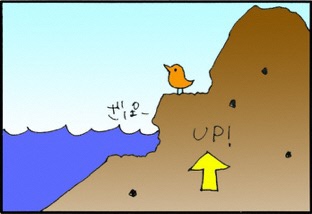 ④
D 海から顔を出した大地に波が打ち寄せ、浅くて平らな海底ができました。
6
どうして水が出るのだろう？
宿根木 横井戸
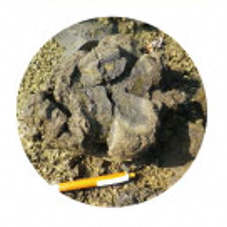 海岸のチェックポイント⑧で見た岩石の特徴を思い出してみましょう。
がたくさんあいている。
小木半島全体が、⑧で見たような、穴が
たくさんあいている岩石でできています。
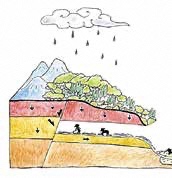 がたくさんあると、降った雨がその中を通りやすくなります。
だんそう
断層
　（地震によってできた割れ目）
このような岩石を、
　　　　　　　　  と言います。

大昔の火山の噴火によって
できました。
こうして岩石の中に水がたまり、断層ができると、割れ目などから水がわき出てきます。
それをめがけて横から手で井戸を掘ったのが横井戸です。
7
この洞窟はどうしてできたのだろう
岩屋山
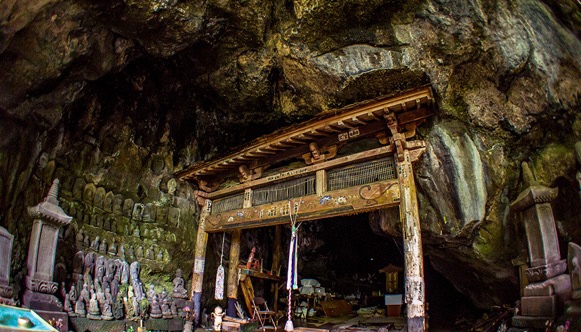 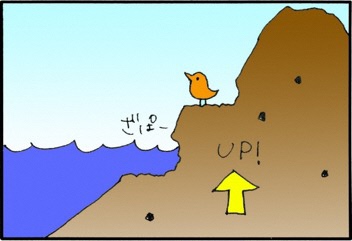 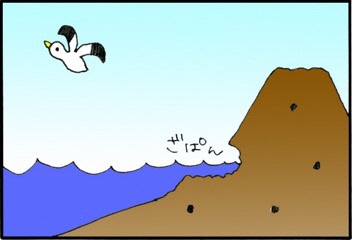 洞窟は　　　　　　　の力でできました。
気の遠くなるような長い時間、　　　   　 　が岩に打ち付けることで、　洞窟ができます。
その後、隆起して今の標高（７０ｍ）のところに持ち上がりました。
この洞窟では、8000年前の土器が出土しています。
つまり、縄文時代から人間がこの洞窟を利用していたと考えられます。
現在は、信仰の場として地域の人たちに活用されています。
8
メモ
9
旅の思い出スクラップ
旅の記念に、チケットを貼ったり、スタンプを押したりしよう！
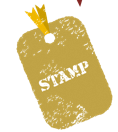 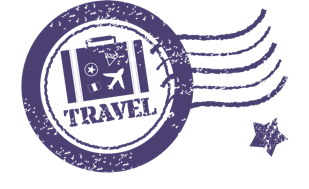 10
ルートマップ
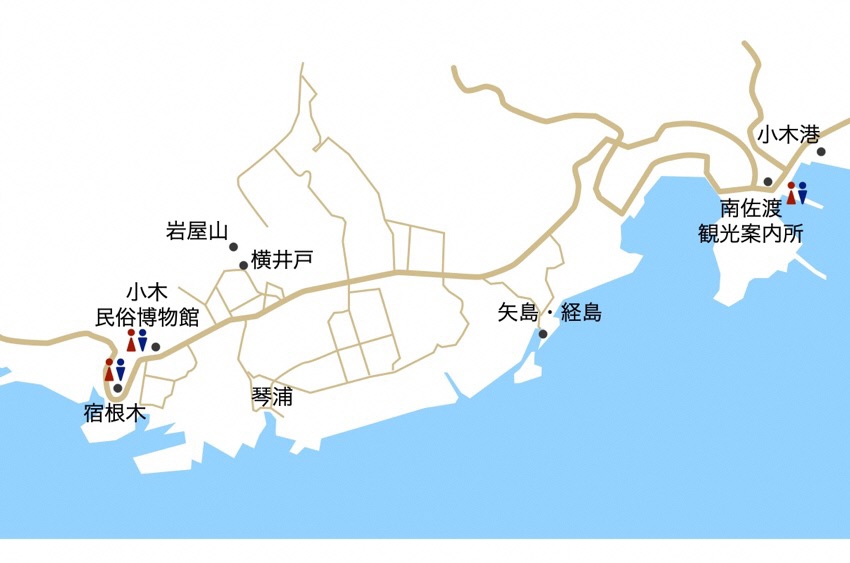 至 真野・佐和田
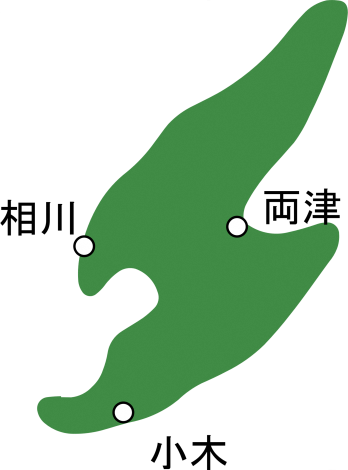 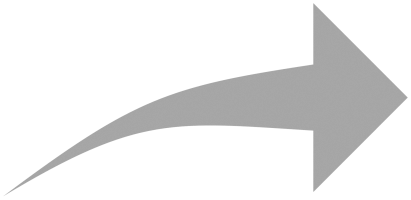 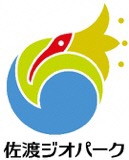 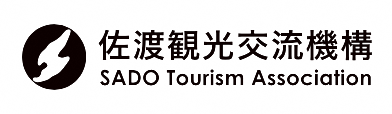 11